Леонид Витальевич Собинов – «золотой тенор России»
Учитель музыки
МОУ «Вышеславская ОШ» 
Ярославской области
Кайгородова Анастасия Борисовна
«ОРФЕЕЙ РУССКОЙ СЦЕНЫ»
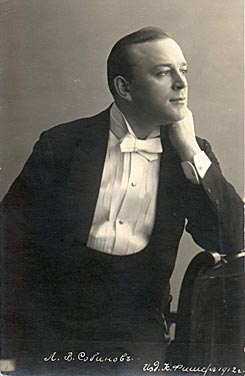 Леонид Витальевич Собинов
(1872-1934)
выдающийся русский оперный певец.
Семья
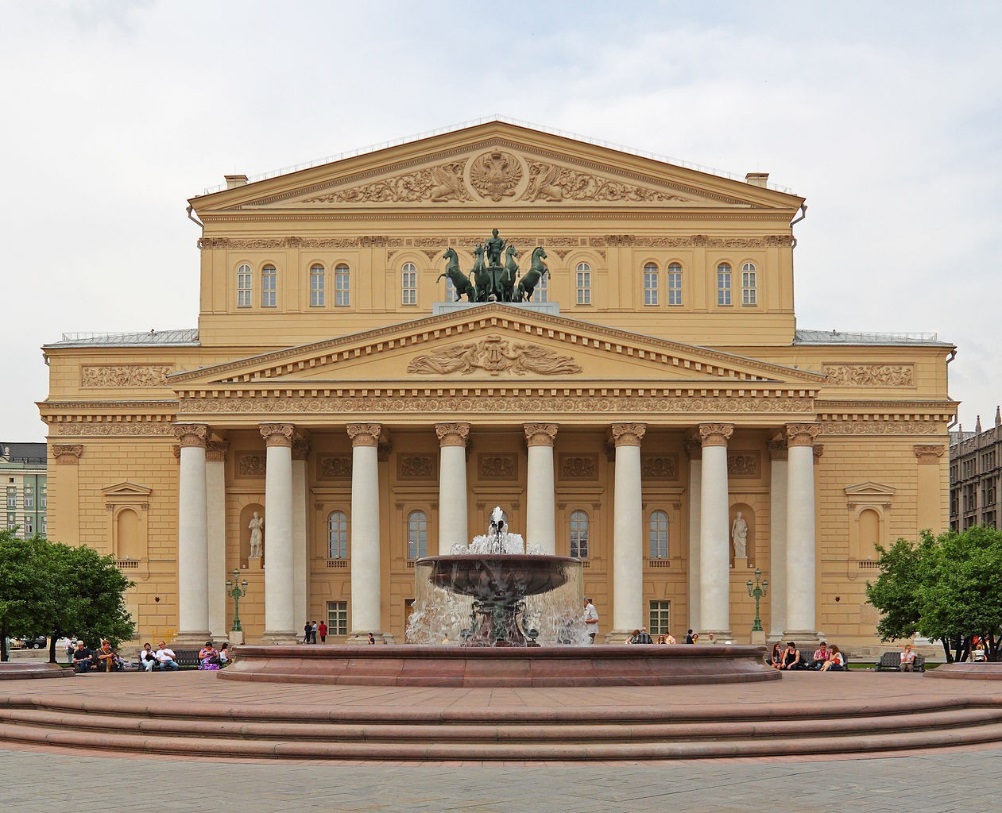 Выступления Л. В. Собинова были огромным событием в культурной жизни России и европейских стран.
Солист Императорских театров с 1897 по 1917 гг., с 1913 г. - солист его Императорского величества, с 1904 по 1914 гг. - солист театра Ла Скала  оперный театр в Милане (Италия), один из наиболее известных в мире., в 1917 г. Л. В. Собинов - комиссар Большого театра в период Временного правительства, затем директор театра. В 1923 г. ему присвоено звание Народного артиста Республики.
Улица Собинова                      Дом - музей
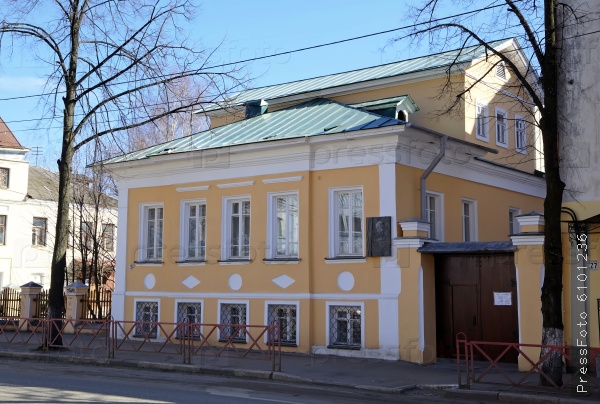 На ней находится Музей имени Собинова, который включает в себя различные ценности времени Леонида Витальевича.
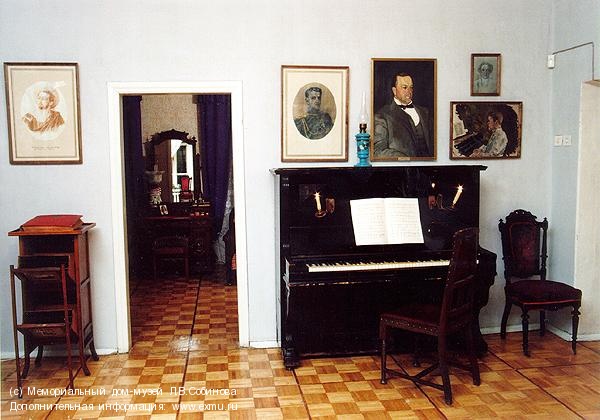 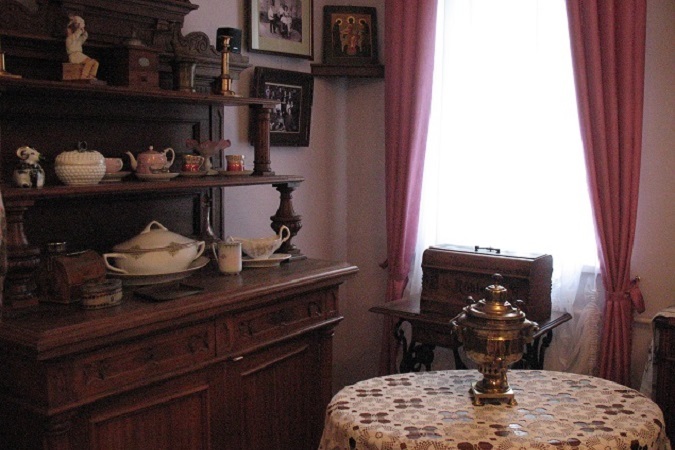 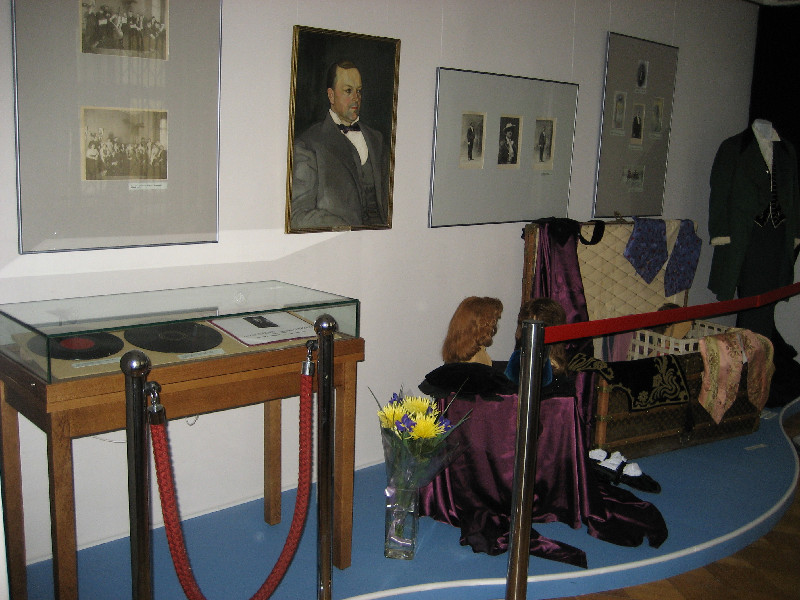 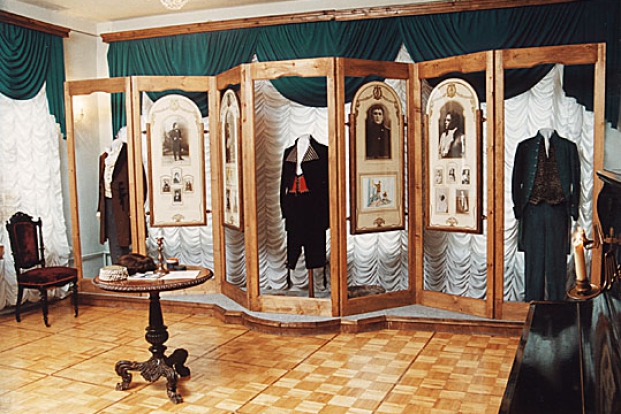 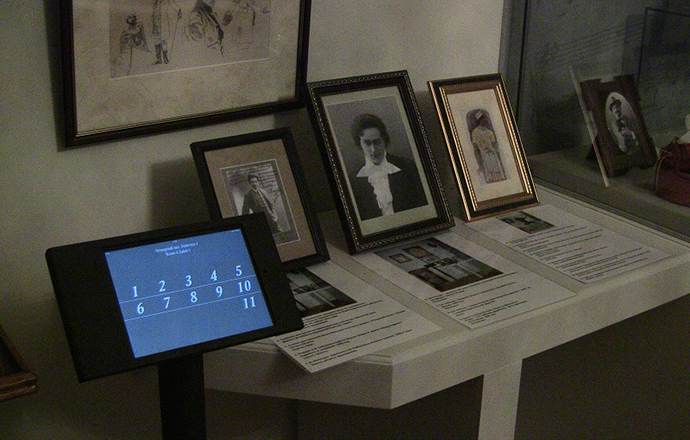 Саратовская
 консерватория
Концертный зал им. Л. В. Собинова
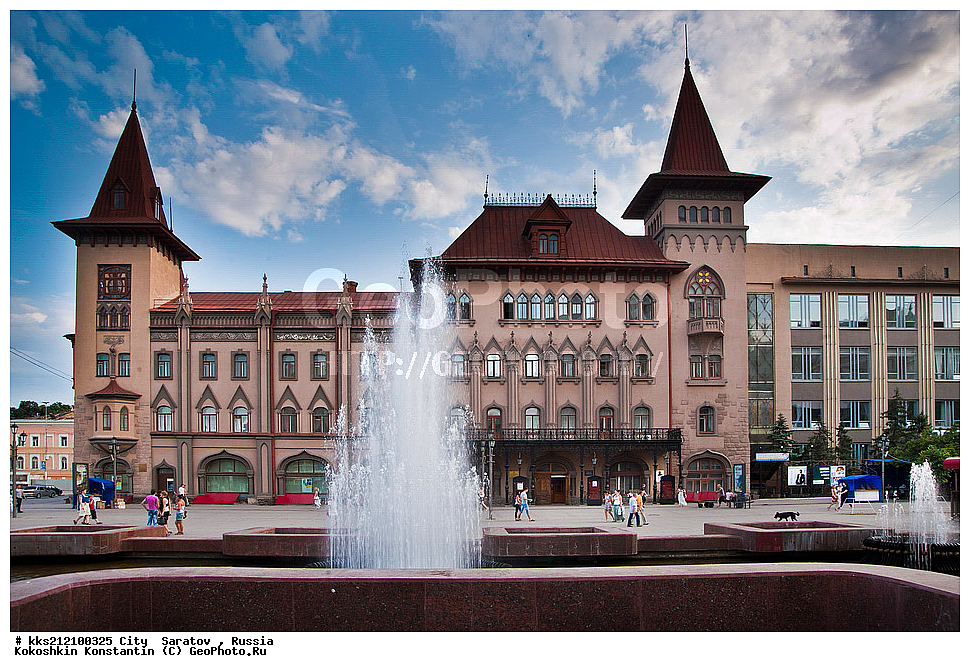 В ней проводятся ежегодно фестивали оперной музыки.
Детская 
школа искусств
Ярославское училище им. Л. В. Собинова
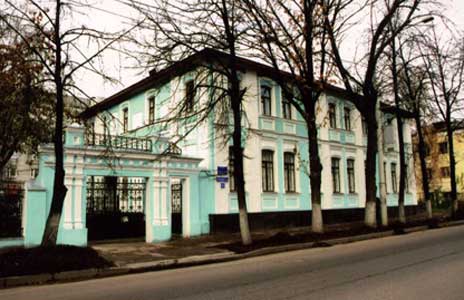 Пассажирский  турбоход
на борту которого находился музей.
К 100летию со дня рождения Собинова в СССР выпустили Почтовые марки и конверты с портретом певца. И выпущена юбилейная Медаль
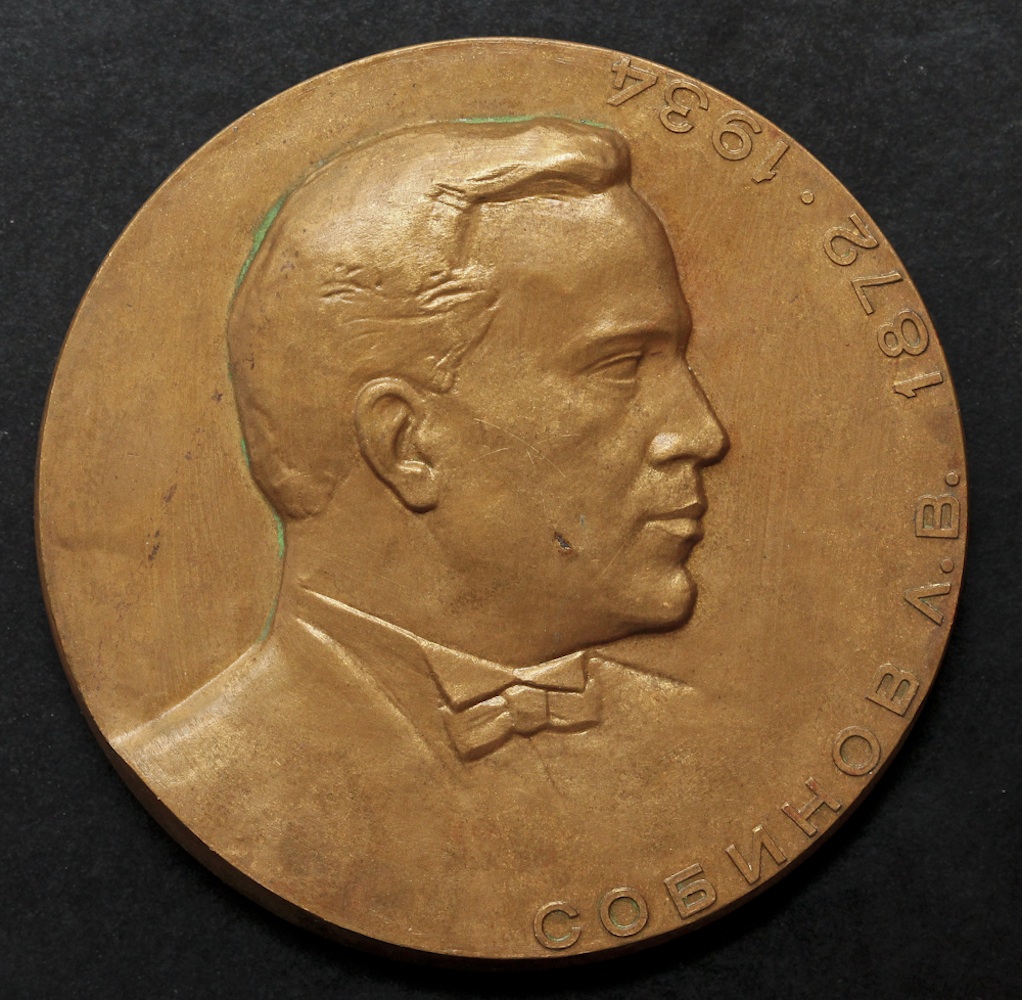 Памятник  Леониду Собинову
29 декабря 2007г 
был торжественно открыт памятник Леониду Собинову в Ярославле. 
Он находится на ул. Максимова напротив Филармонии.
Ежегодно в  Ярославле проходит Российский детско-юношеский конкурс им. Л.В.Собинова. В  Ярославль приезжают представители из Москвы,  Вологды, Костромы, Владимира, Томска, Перми, Омска, Рыбинска, Переславля, Тутаева и других городов.
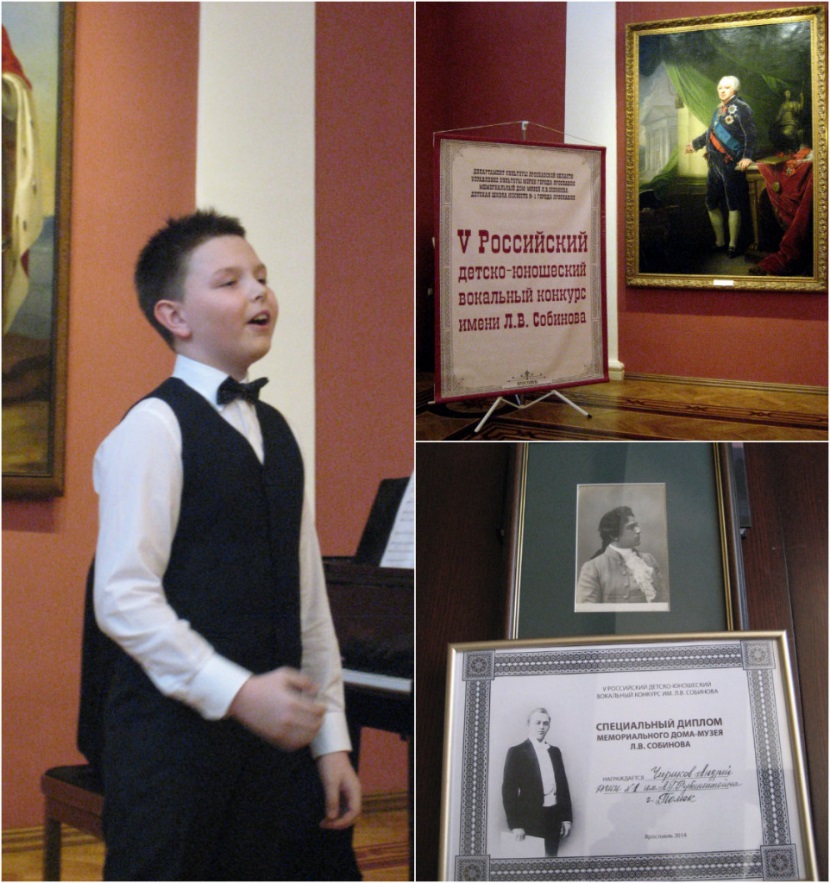 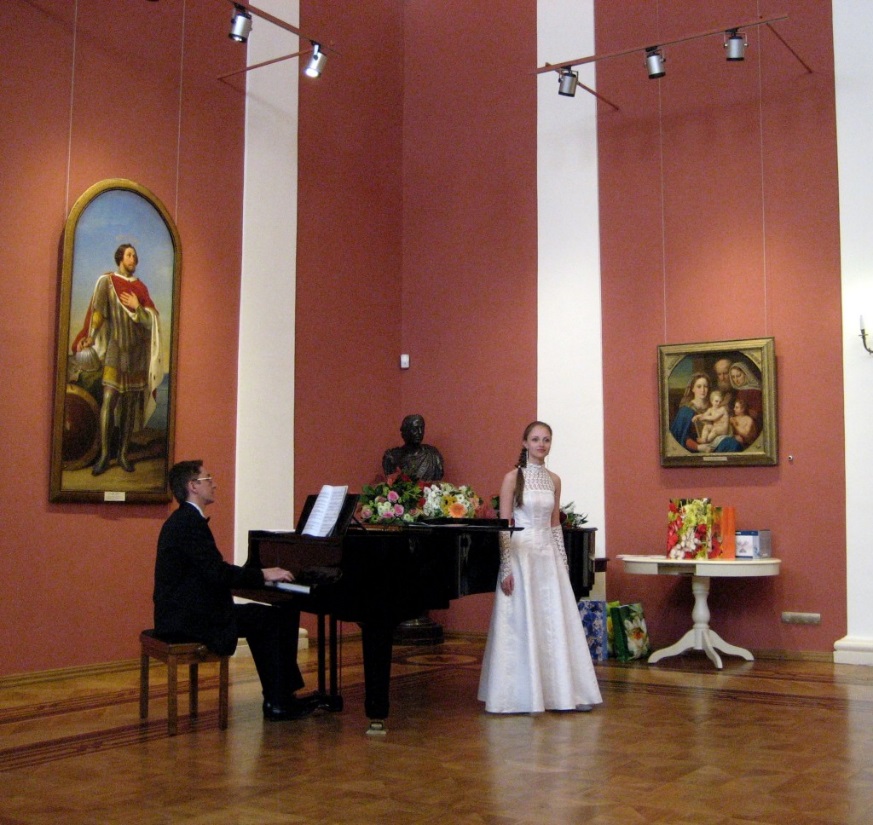 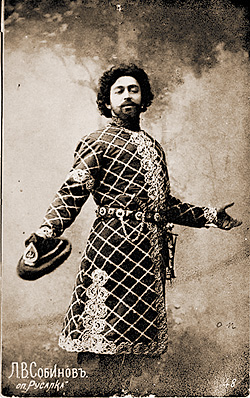 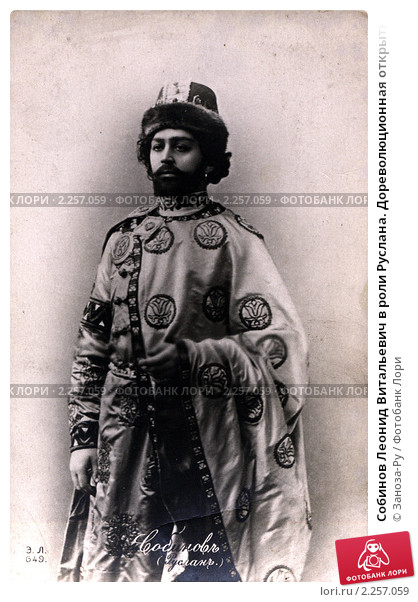 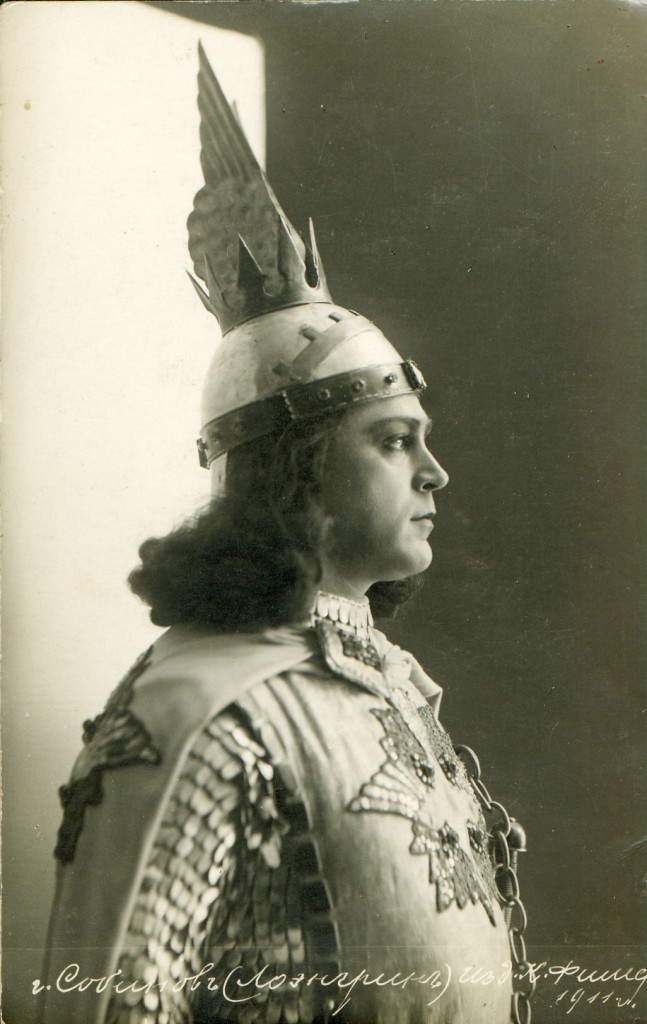 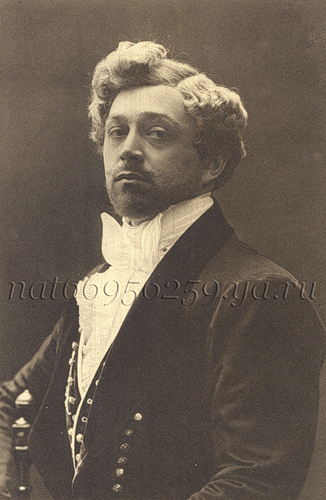 Похоронен на Ново-Девичьем кладбище в Москве.
В ночь на 14 октября 1934 г. Л.В. Собинов скончался 
в Риге от сердечного приступа.